Листая семейный           альбом
Реутова МАРИЯ 
 7М
Семья Реутовых                                 Семья Нориных
Мои дедушка и бабушкаРеутовы
Реутов Владимир Михайлович
Щукина Наталья Владимировна
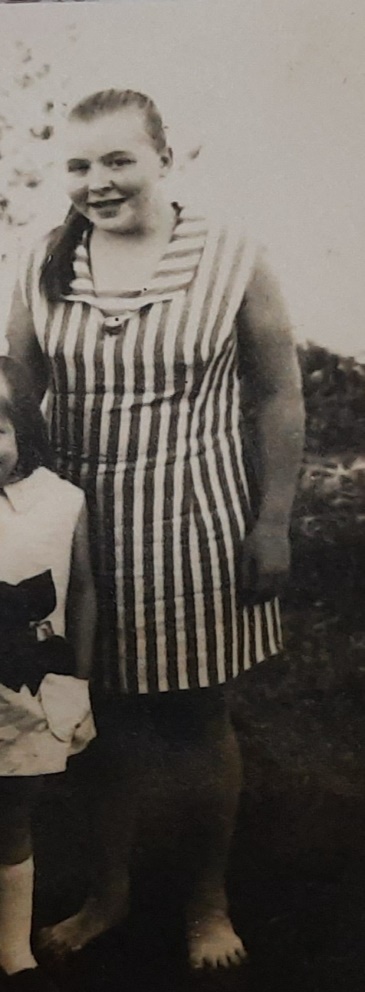 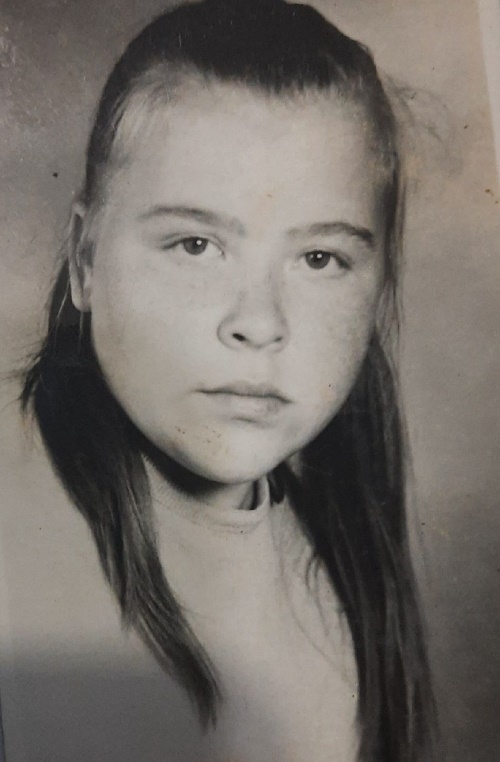 Мои дедушка и бабушка Норины
Норин Владимир Генадьевич
Бердникова Валентина Анатольевна
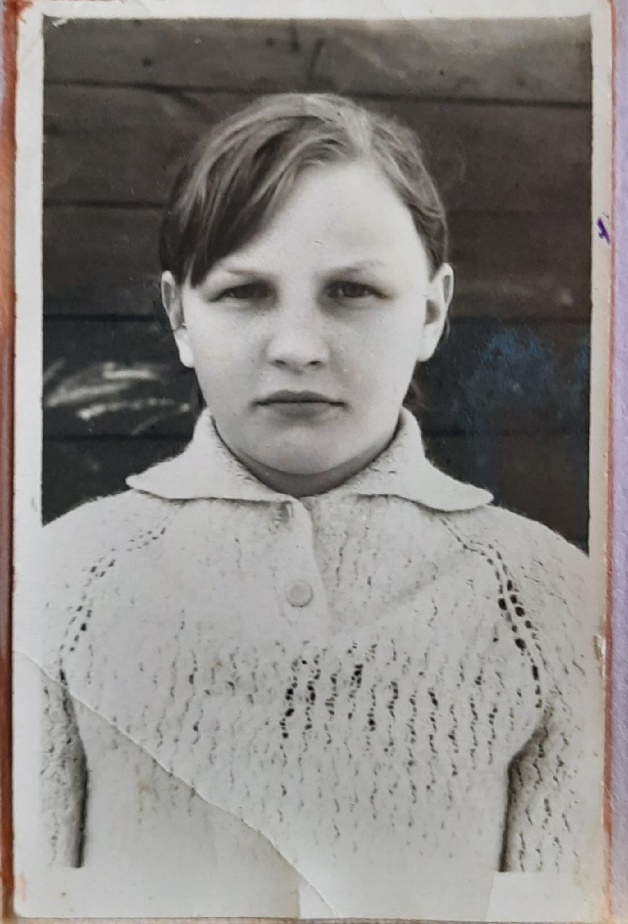 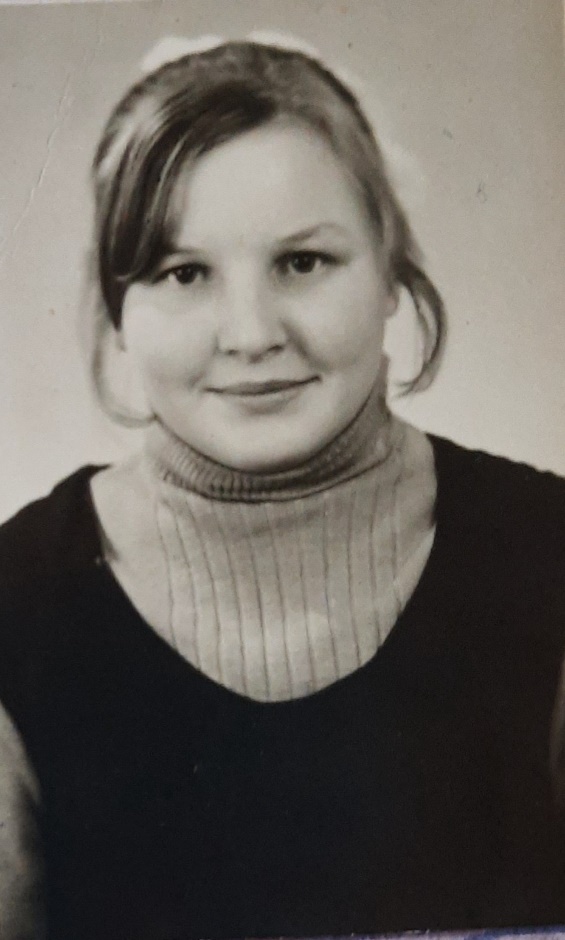 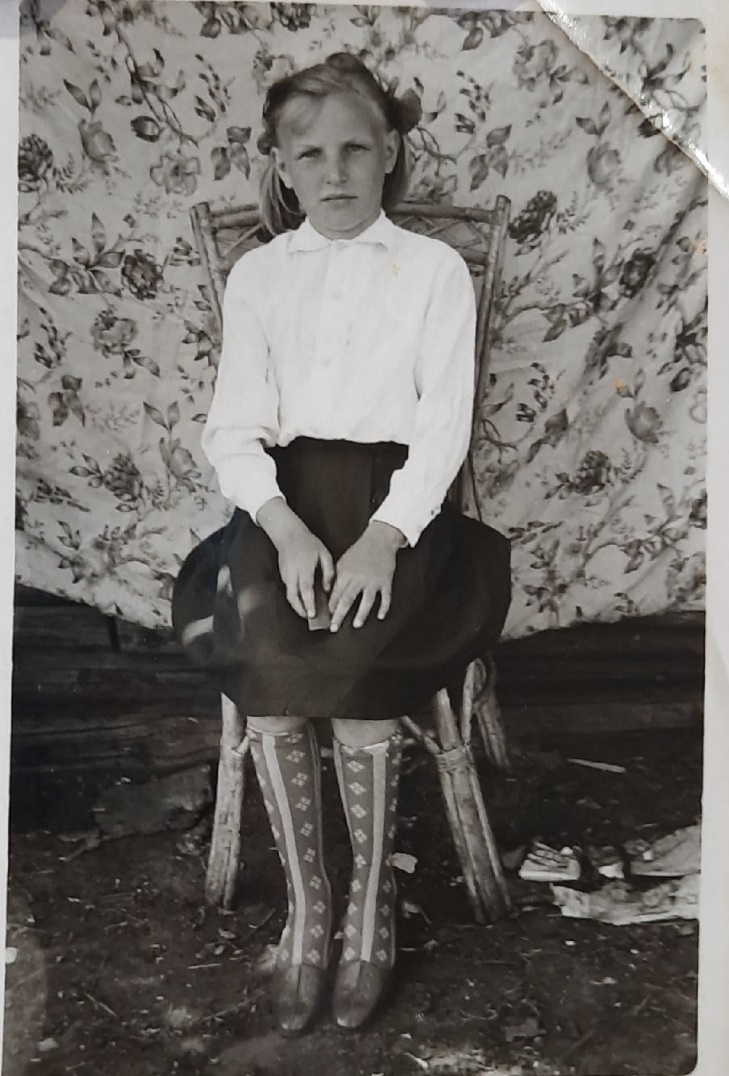 Свадьбабабушек и дедушек
Мои папа и мама
Реутов Евгений Владимирович
Норина Елена Владимировна
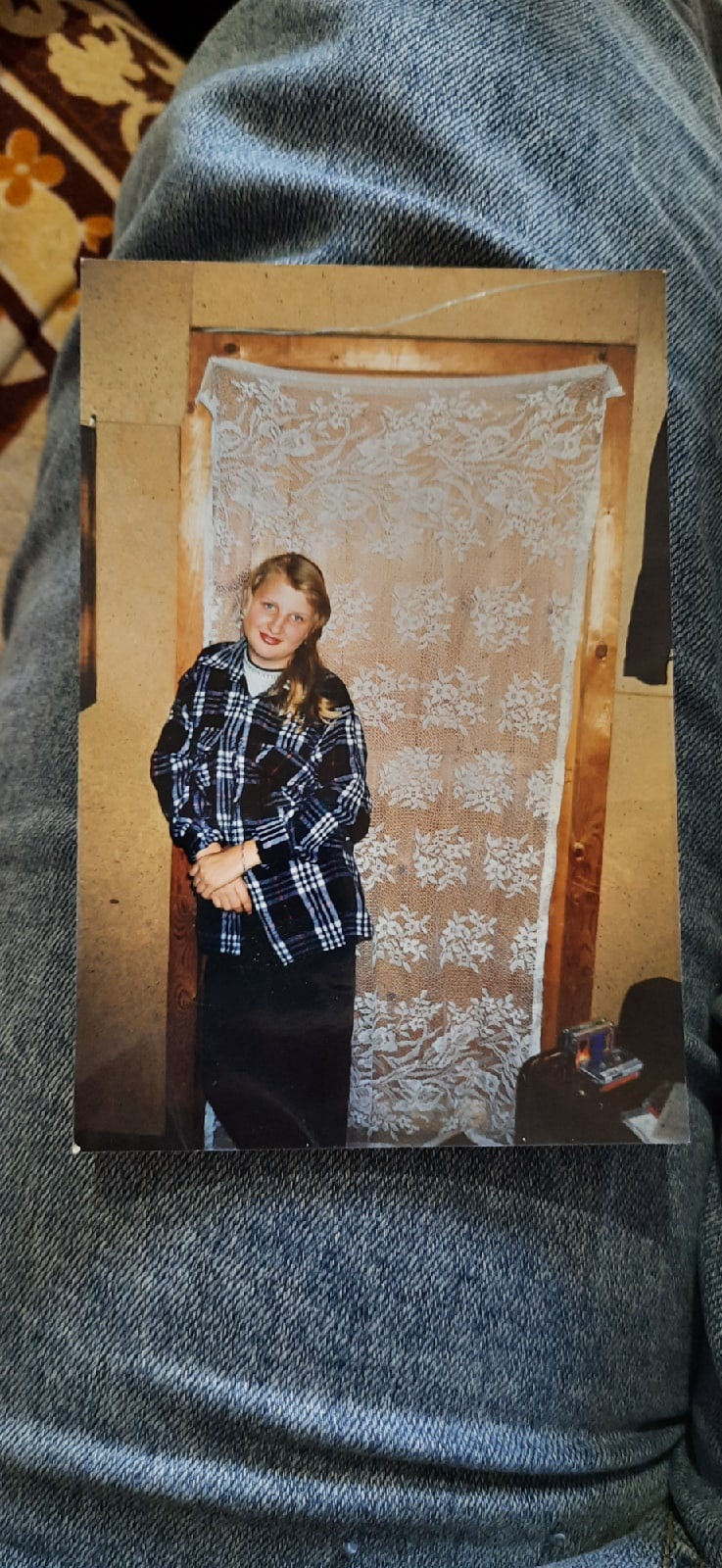 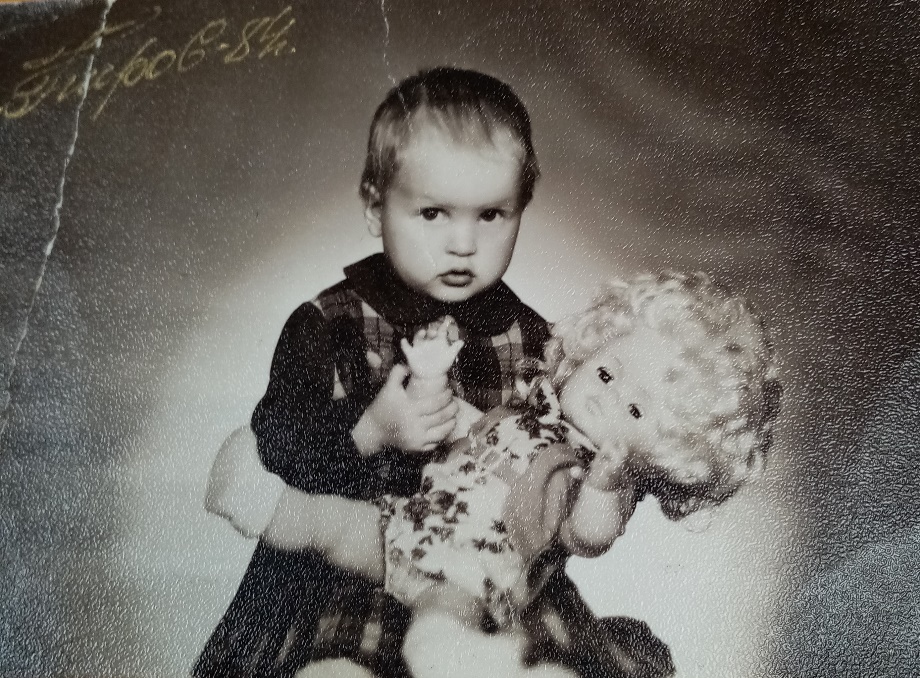 Мои родители
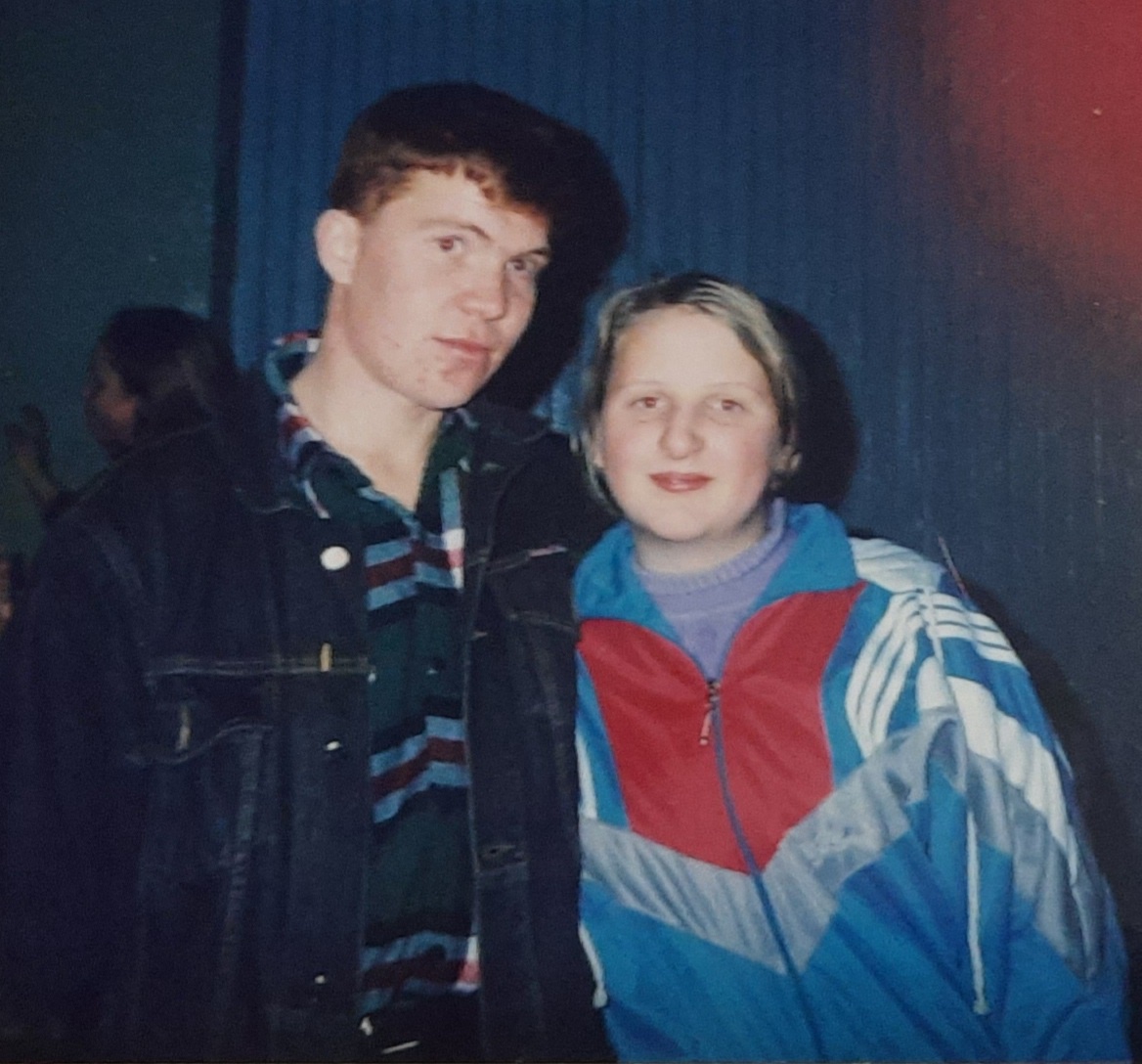 Я и мой брат
Реутова Мария Евгеньевна
Реутов Игорь Евгеньевич
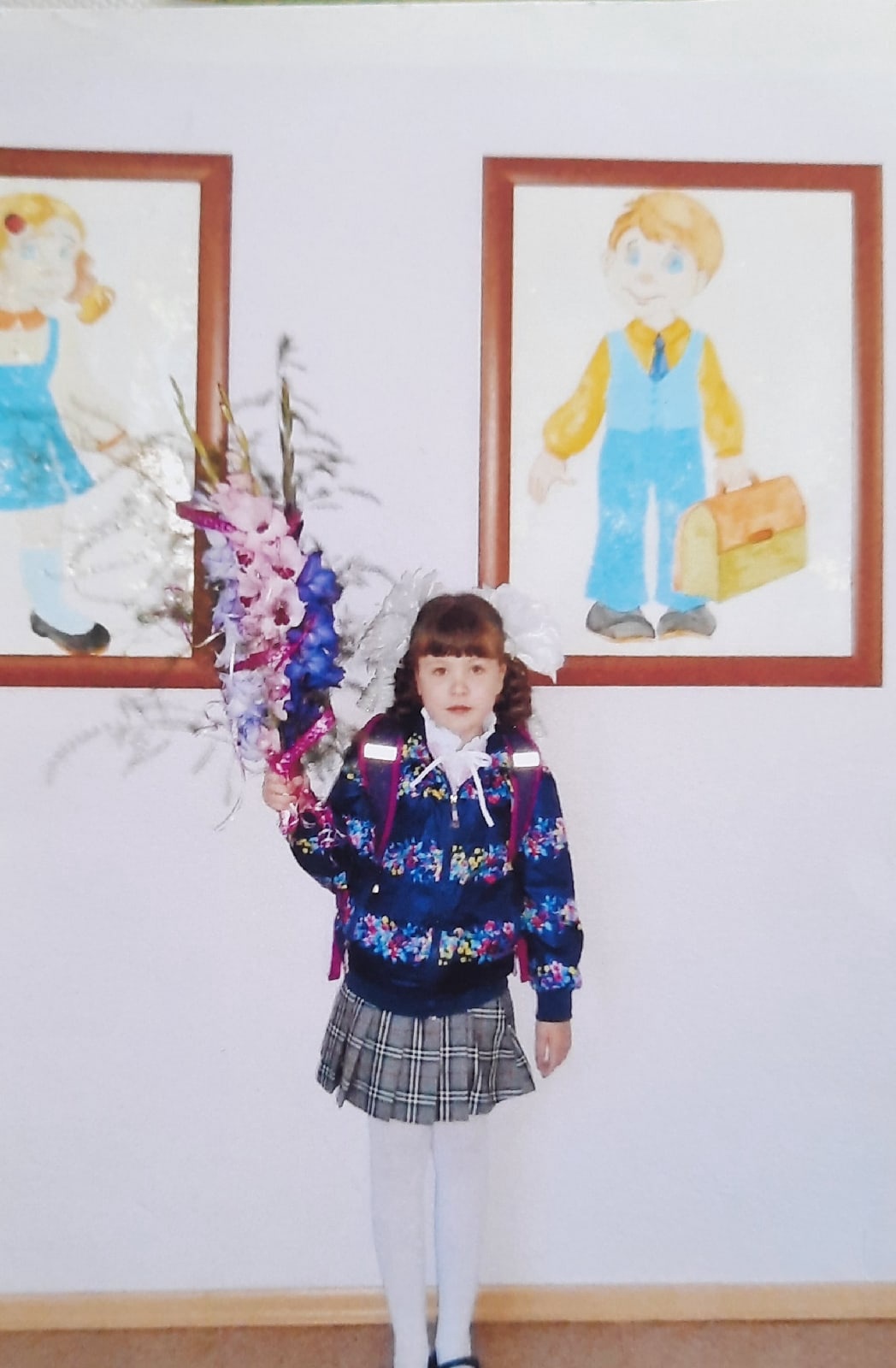 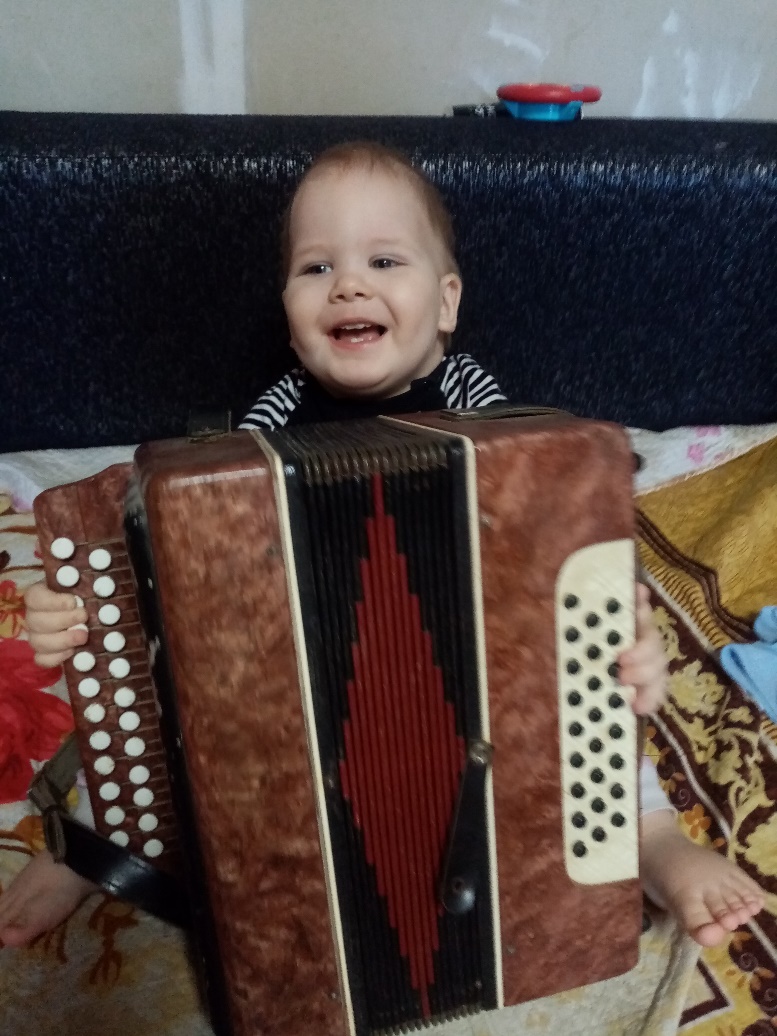 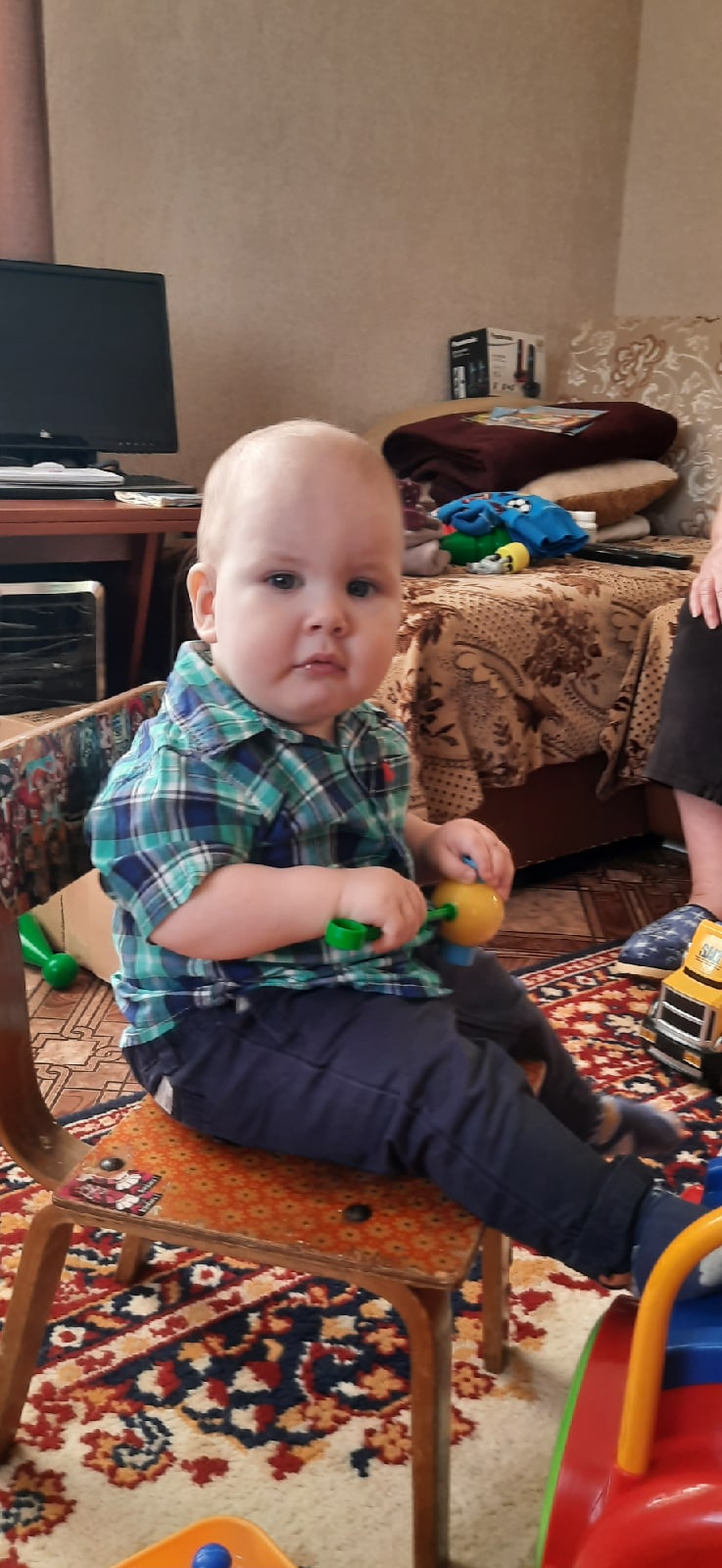 Спустя года